Signals and SystemsENGR 3323
Dr. Mohamed Bingabr
School of Engineering
University of Central Oklahoma
Course Materials
Textbook:  “Linear Systems and Signals”, 3rd edition by B. P. Lathi. ISBN: 978-0190200176







Course Website and Videos: http://www.engineering.uco.edu/~mbingabr
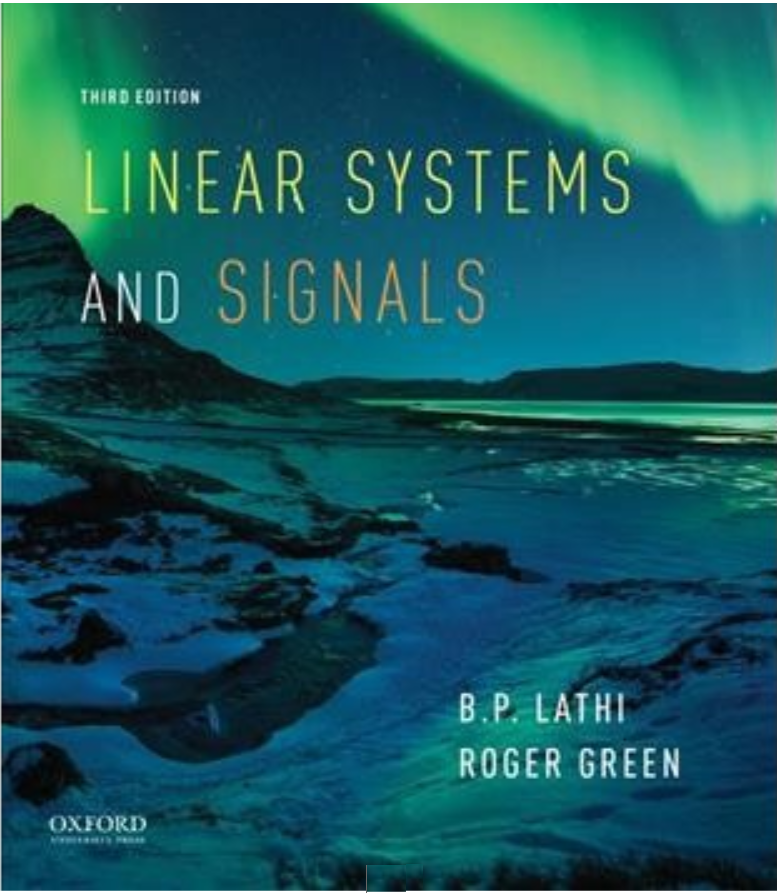 Course Information
Instructor:  Mohamed Bingabr, Professor of Engineering
Office Location: Howell Hall 221C
Phone: (405) 974 5718				
Email: mbingabr@uco.edu
Course Meeting Time: MTWR 11:00 – 12:15
Course Meeting Location: STEM 102
Office Hours: MW 12:15 – 1:30, and by appointment.
Grading Policy
Grading Distribution: 
Attendance			10 %
Homework			10 % 
Quizzes			30 %		
2 Tests			30 %
Final Exam			20 %

Grading Scale: 
A: 90-100
B: 80-89
C: 70-79
D: 60-69
F: 0-59
Course Expectations & Conducts
Spend a total of 8 to 10 hours a week.
Ask for help for homework but don’t copy.
You can not use unallowed resources during quizzes and tests. 
You are allowed to have the formula sheet on the course website and 1 page of your own for quizzes and tests.
Makeup test will be given for emergency situation.
Please don’t use the phone or the internet during lectures.
Be on time for the lecture and do your best to stay focus.
Course Topics
• Signals and Systems Characterization
	- Linear, Causal, Time-invariant, Stability, Digital
• System Modeling (Elect., Mech., or Biological) 
	- Differential Equation
• System Analysis 
	- Impulse response h(t)
• Time-domain Analysis 
	- zero-input and zero-state responses
• Laplace Transform and Analysis 
	- Transfer function H(s)
• Fourier Series Analysis of Periodic Signal
• Fourier Transform Analysis of Aperiodic Signal
	- Frequency response H()
• Sampling Theorem and Signal Reconstructions
To Do Well in This Course
Focus on lectures & problems solved in the lecture.
Do and understand the homework problems.
Use the video resources
Enjoy and reflect on the physical meaning of the equations.
Time management, so study and do homework first then socialize and have fun.